ZAT-24-7: Photos of current site condition
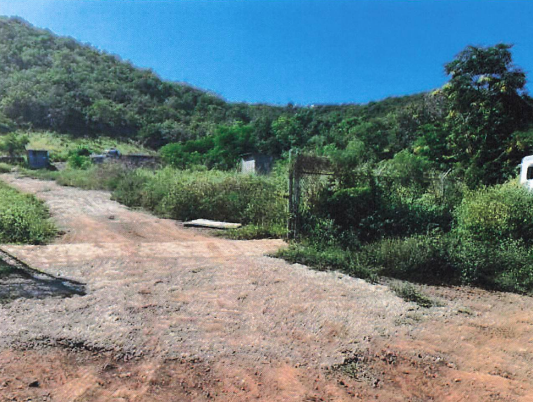 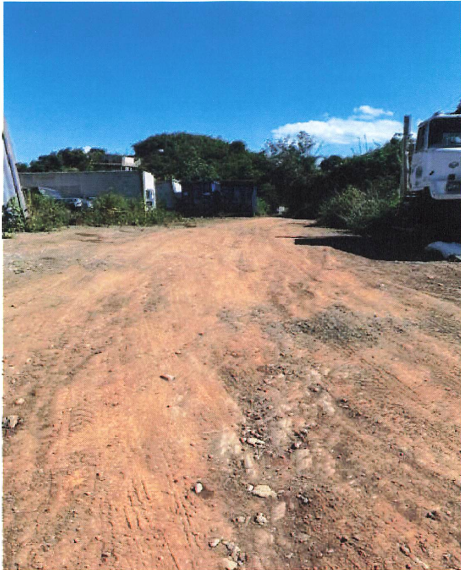 ZAT-24-7: MapGeo aerial view of property (marked in red)
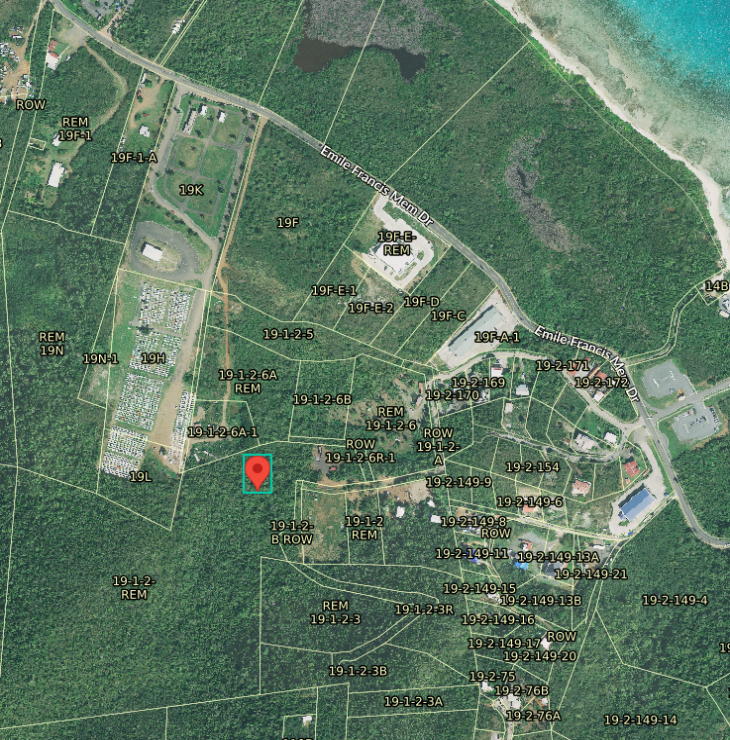 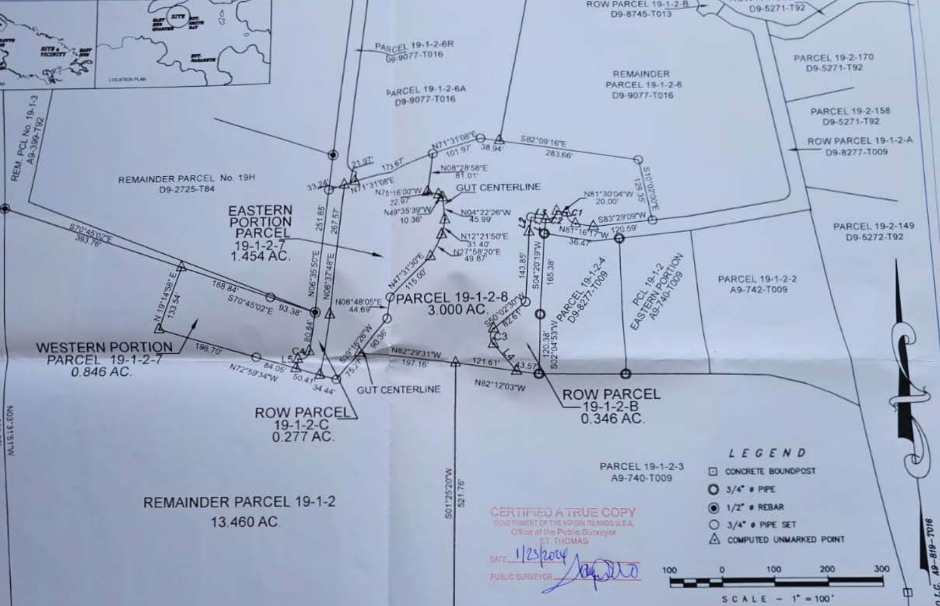 ZAT-24-7: Official Zoning Map No. STZ-9 (property location indicated by red X)
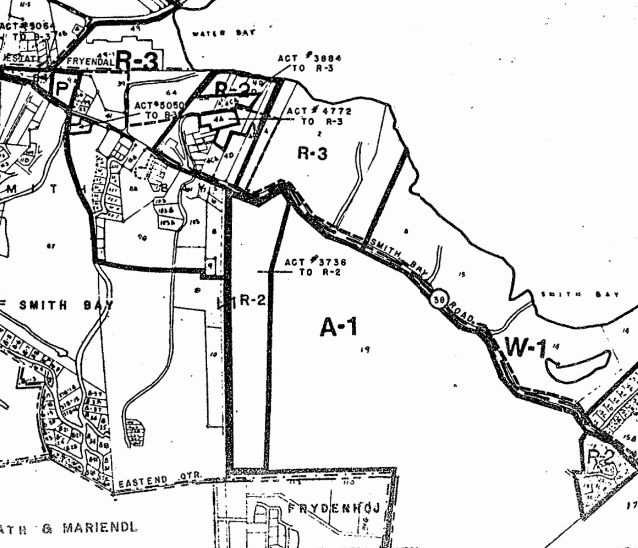 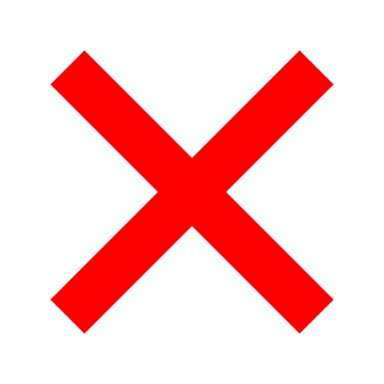 ZAT-24-7: Proposed site plan layout
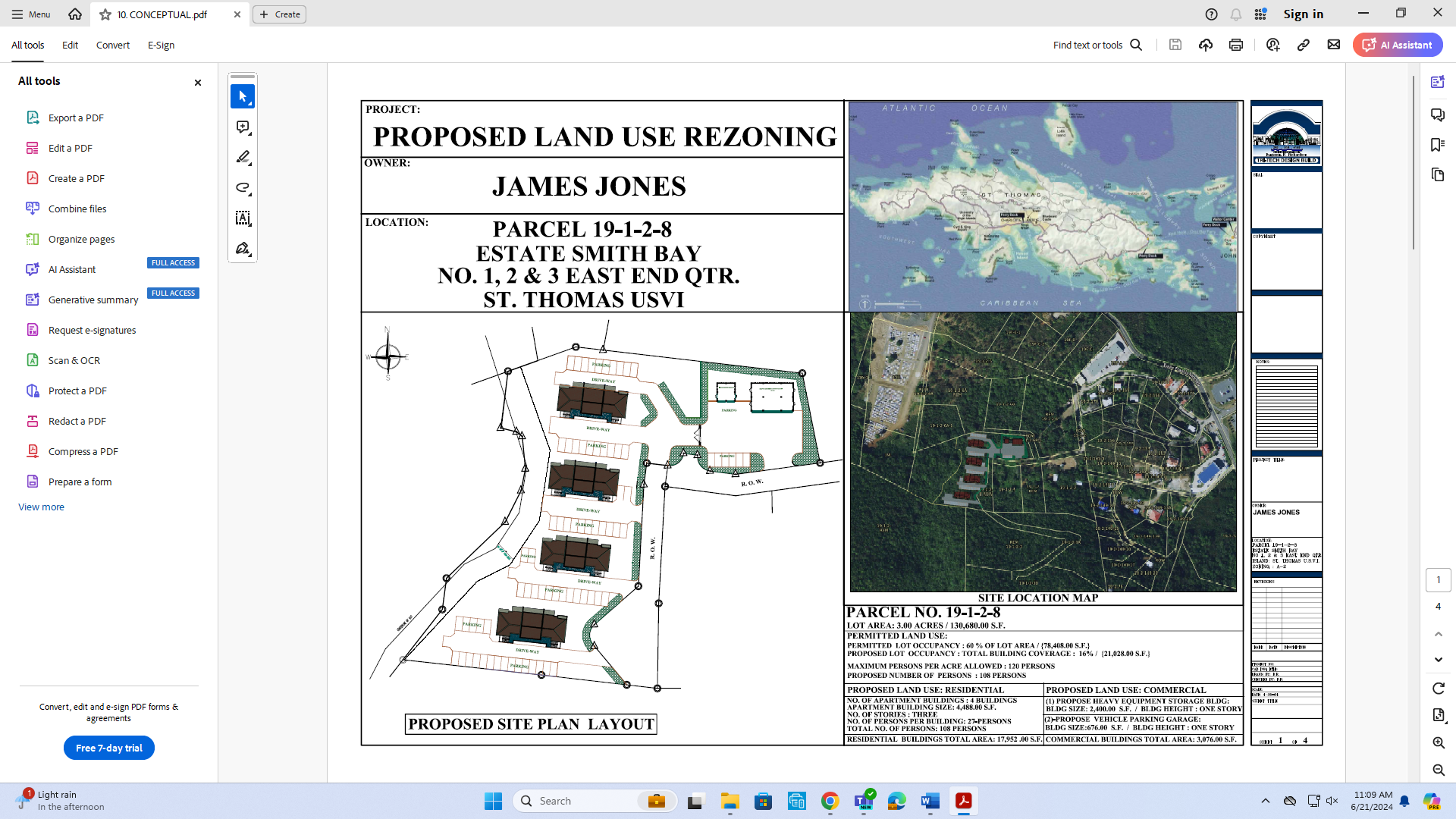 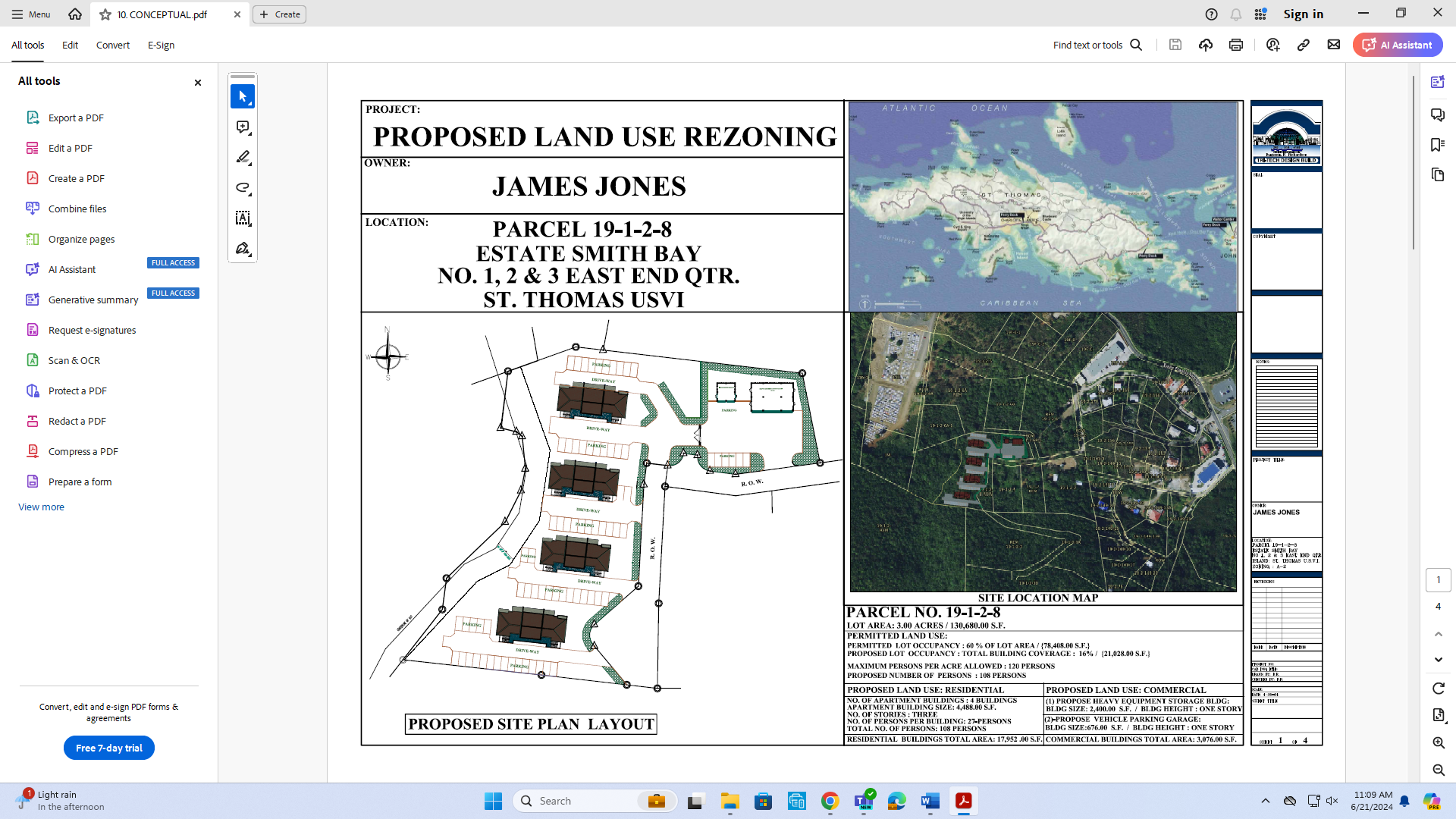